Moje království
Informace
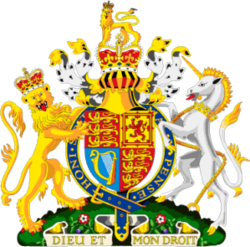 Cennosti
Zajímavosti
Co mě baví
O mém městě
Konec
Zajímavosti
Poloha:Opava
Provozní doba: Od rána do večera
Radost z prohlídky: Neomezená
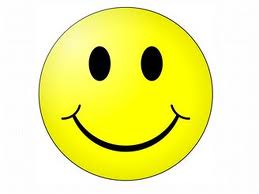 Cennosti
Královská koruna
Žezlo
Královské jablko
Královské žezlo
Žezlo je součástí korunovačních klenotů. Ukovaná z drahého kovu(zlato)posázená  drahokamy a různými drahými šperky.
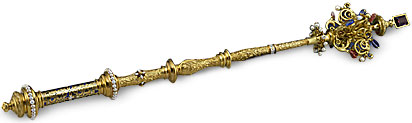 Královské jablko
Královské jablko je ve tvaru koule s nasazeným křížem na horní straně
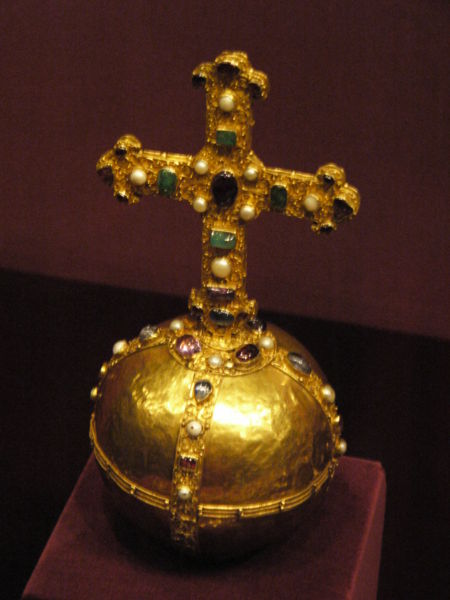 Královská koruna
Královská koruna představuje moc ale i nebezpečí.
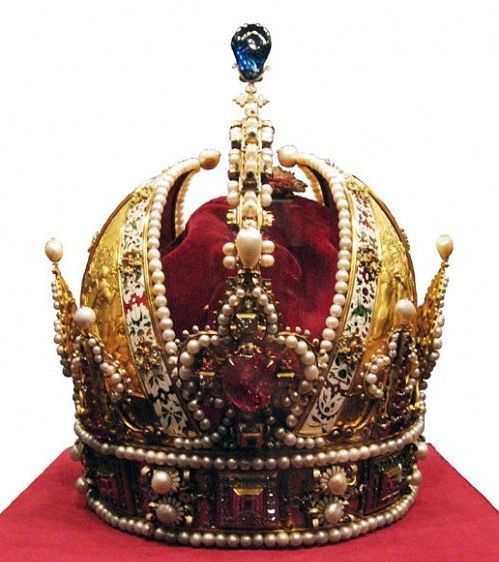 Co mě baví
Mám rád basketball. Hraju ho už 6 let.Můj idol je Michael Jordan chtěl by sem být jako on.
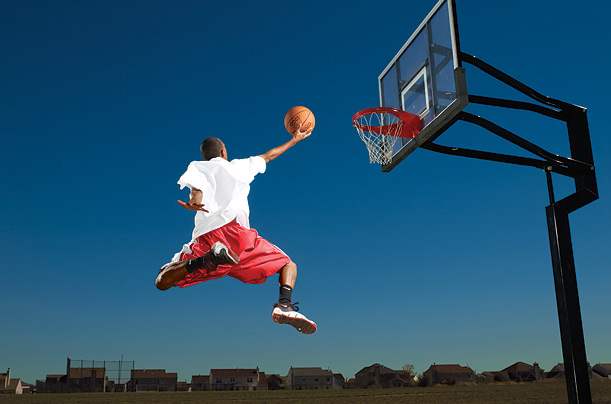 Opava
Opava je statutární město. Žiju v němuž třináct let.
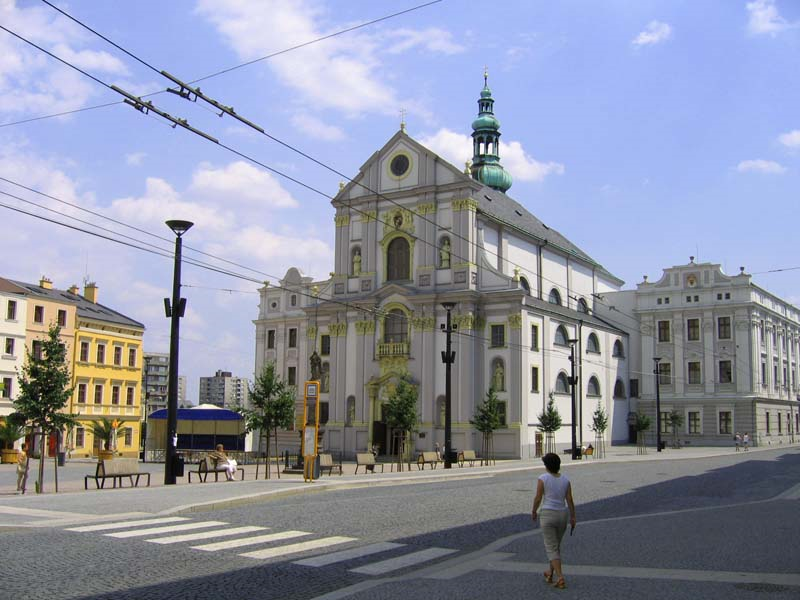 Hláska
Hláska
Městská věž, zvaná Hláska nebo také Hodinářská věž byla od nepaměti nejstarším obchodním centrem Opavy. Zděná, omítnutá, čtyřkřídlá třípatrová budova má v ose západního křídla čtyřbokou věž, přecházející v třípatrový oktogon s ochozem, zakončený třípatrovou bání s otevřenou lucernou.
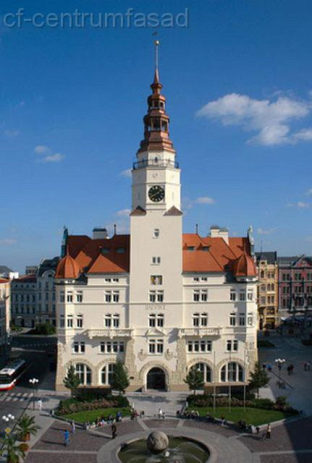 Konec            Výroba: Martin Jelen